De l’alphabet cyrillique à l’alphabet latin
Démarche d’  appropriation des sons et de transposition
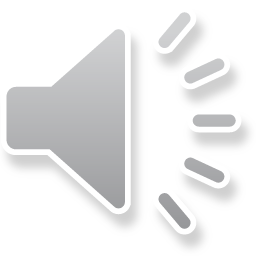 Wébinaire des 19 et 21 avril 2022
1
L’alphabet ukrainien
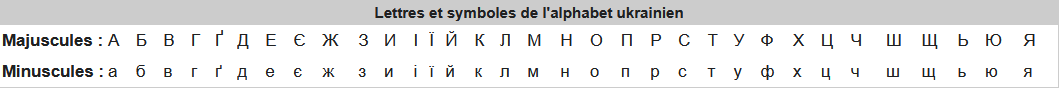 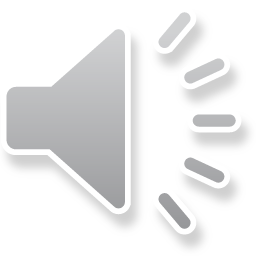 ENSEIGNER UN COURS
2
Commençons par les plus reconnaissables
Écriture
Transcription/translittération
а
о
o
А
a
О
v
р
В
в
r
Р
e
с
s
е
Е
С
i
т
І
t
і
Т
у
ou
к
К
У
k
м
m
М
х
Х
Kh/ch
н
n
Н
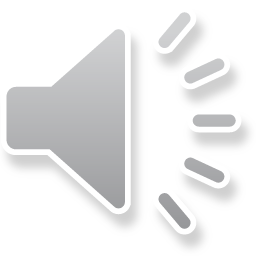 3
Continuons par les lettres spécifiques
Écriture
Transcription/translittération
б
ф
l
Б
b
Ф
ц
Ц
p
gu
п
П
ґ
Ґ
Ч
ч
d
f
Д
д
ie
Ts/c
є
Є
j/ž
Tch/č
з
З
ж
Ж
z
л
Л
i
и
И
j
й
Й
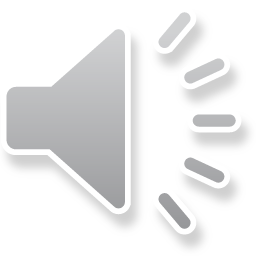 4
Terminons par des particularités
Écriture
Transcription/translittération
ш
Ш
ch/š
chtch/šč
щ
Щ
iou/ju
Ю
ю
Ia/ja
я
Я
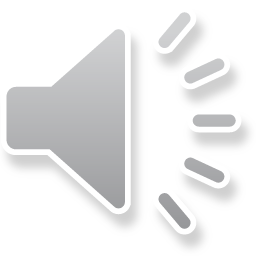 5
Progression du cours
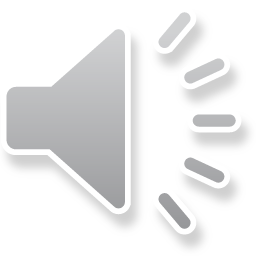 6
Добрий день
Dobrè dèn
Мене звати
mè-nè zva-ti
i-a z ou-kra-i -ni
Я з України
Я Українець /Українка
i-a ou-kra-i-nèts / ou-kra-ine-ka
З якого міста ?
z ia-ko-ho mis-ta ?
Я з Києва / Маріуполя / Одеси / Харкова
ia z kè-yé-va / ma-ri-ou-po -la / o-dè-si / kar-ko-va
i-a vèv-tchav li-tè-ra-tou-rè /in-for-ma-ti-ki /ma-te-mati-ki/ bou-kob-li-kou
Я вивчав  літератури / інформатики / математики / бухобліку
ia roz-mov-la-iou ou-kra-ine-si-ko-iou / ane-hli-i-si-ko-iou / frane-tsu-zi-ko-iou /
Я розмовляю українською / англійською / французькою /
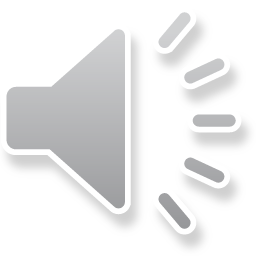 7
Мені подобається/ мені не подобається
mè-ni po-do-ba-ié-ti-sia / mè-ni nè po-do-ba-ié-ti-sia
ia nè i-im glu-tèn
Я не їм глютен (клейковину)
М’ясо
m-ia-so
Риба
rè-ba
kroh-ma-lo-pro-douk-tè
Крохмалопродукти
Макарони
ma-ka-ro-nè
Картопля
kar-top-la
Йогурт
io-gourt
vo-da
Вода
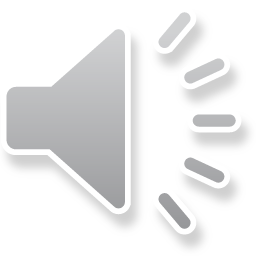 ENSEIGNER UN COURS
8
Suggestion 1
Бонжур
Bon- dj-our
Bonjour
Je m’appelle
Dje-ma-pell
Же ма-пель
Dje vi-ien diouk-ren
Же вієн дюк-рен
Je viens d’Ukraine
Dje siou ouk-re- nien
Же сюі ук-ре-нієн
Je suis ukrainien/ne
De quell vill ?
De quelle ville ?
Де кель віль ?
Je viens de
Же вієн де
Dje vi-ien de
Kè-yé-va    Ma-ri-ou-po-la   O-dè-si   Kar-ko-va
Kiev
Marioupol
Odessa
Karkov
Києва Маріуполя  Одеси  Харкова
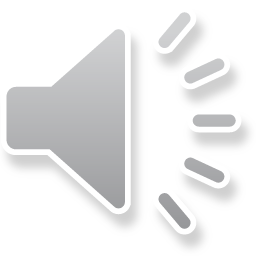 9
Suggestion 2
же парль лю-кре-нієн /лан-гле /ле фран-се
Dje parl l’ou-kre-nien/lan-gle/le fran-se
Je parle l’ukrainien/l’anglais/le français
же е-тю-діє      ля лі-те-ра-тюр /     лен-фор-ма-тік /     лє ма-те-ма-тік /      ля кон-та-бі-лі-те
Dje e-tiou-die
  la li-te-ra-tiour
  l’en-for-ma-tik
  le ma-te-ma-tik  lla com-ta-bi-li-te
J’ai étudié la littératurel’informatiqueles mathématiquesla comptabilité
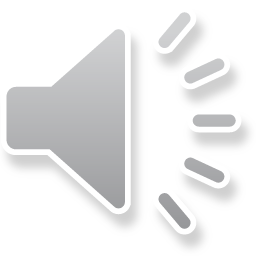 10
Suggestion 3
жем /же нем па
Djem/dje nem pa
J’aime/je n’aime pas
Je ne mange pas de gluten
dje ne manhdj pa de gliou-ten
же не манж па де глю-тен
де ля віянд
De la vi-ia-nd
De la viande
дю пу-а-сон
Diou pou- a-sson
Du poisson
де фе-кю-лан
De fe-kiou-lan
Des féculents
Des pâtes
де пат
De pat
De pom de ter
Des pommes de terre
де пом де тер
De fr-ou-i
Des fruits
де фрюі
En ia-ourt
Un yaourt
ен я-урт
De lo
De l’eau
де ло
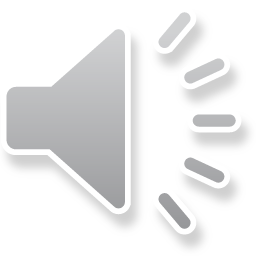 ENSEIGNER UN COURS
11
Quelques exercices
Преміє жанвіє / до февріє / труа марс / катр авріль / сенк ме / сі жуен / сет жуйє / уіт ут / неф септамбр / діс октобр / онз новамбр / дуз десамбр
Ленді / Марді / Меркреді / Жеді / Вандреді / Самді / Діманш
ву-а-сі мон адрес мейль
Рис
ен пла
дю фро-маж
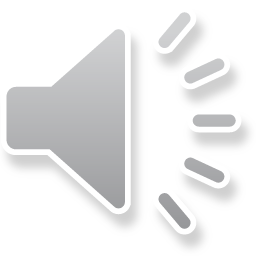 ENSEIGNER UN COURS
12
Дякую !
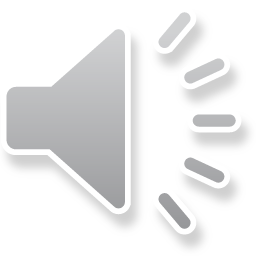 13